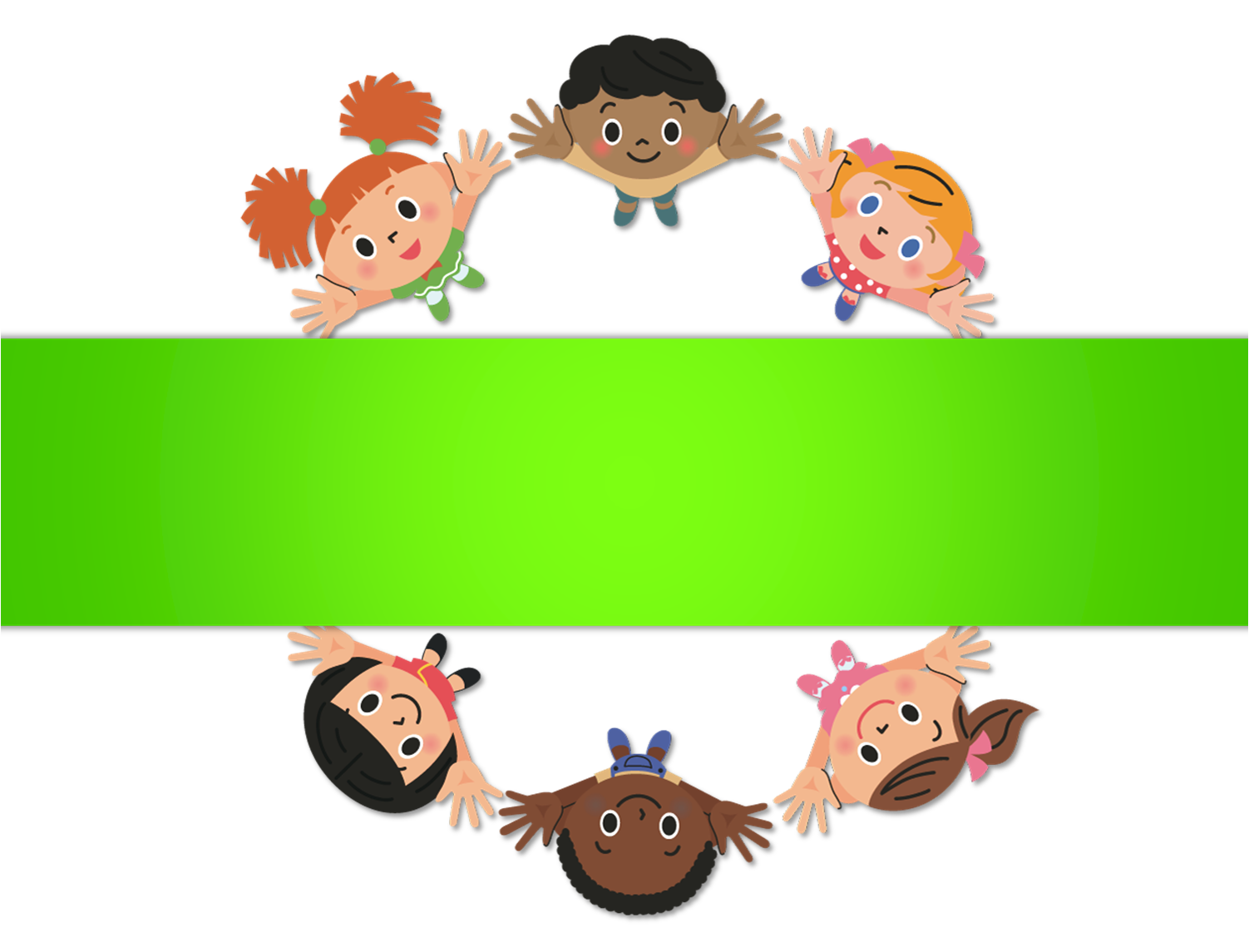 Муниципальное бюджетное дошкольное образовательное учреждение детский сад «Оленёнок»
БЛОК I
занятие №1
«ЗДРАВСТВУЙ, ЭТО Я»
Составитель: Цурло Е.А.
педагог-психолог
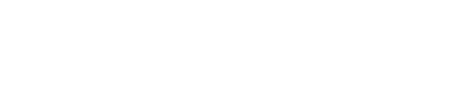 Игра «Давай поздороваемся»
Мы сейчас с тобой будет здороваться теми способами, которые изображены на картинках.
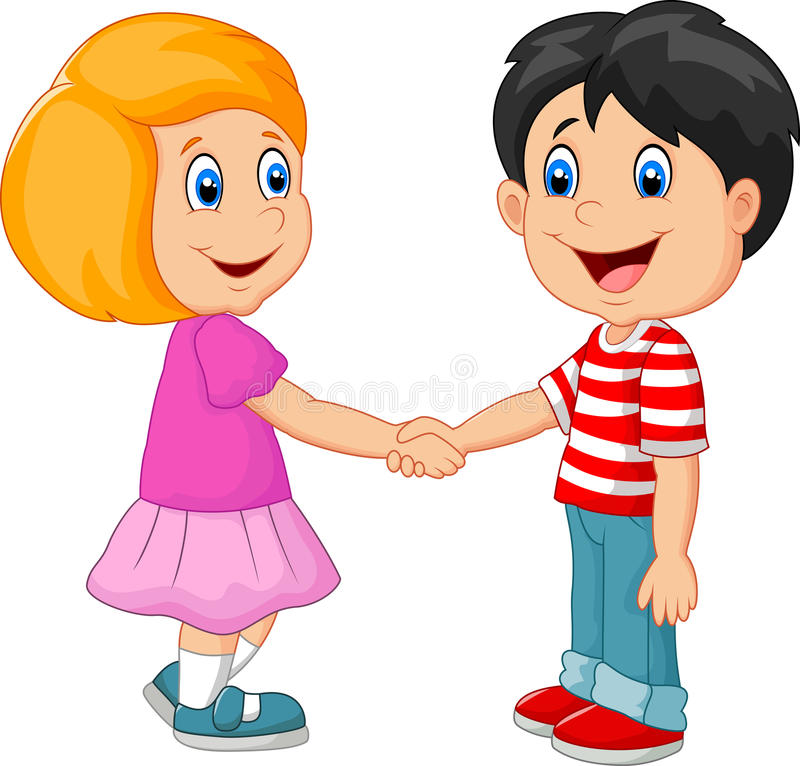 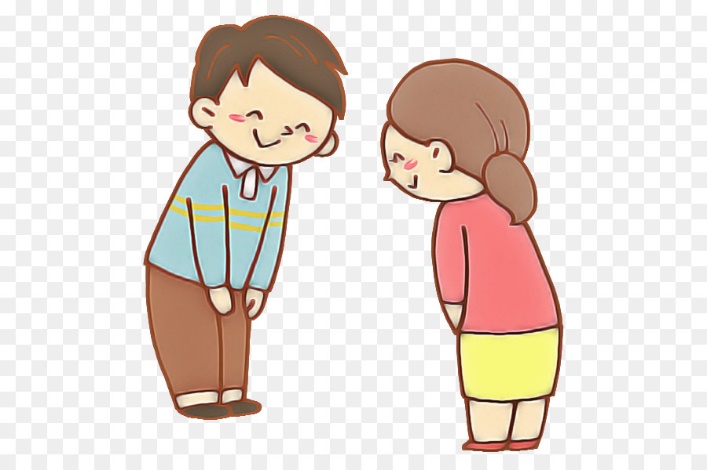 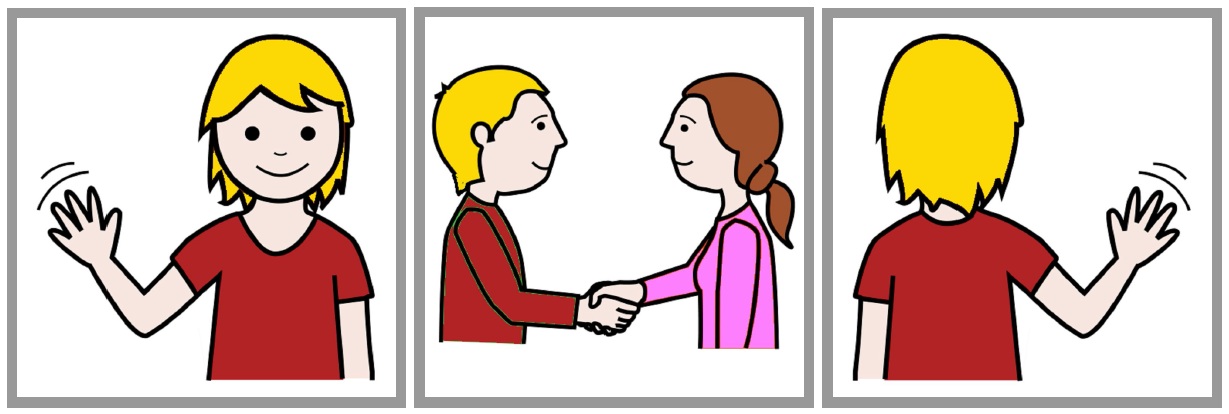 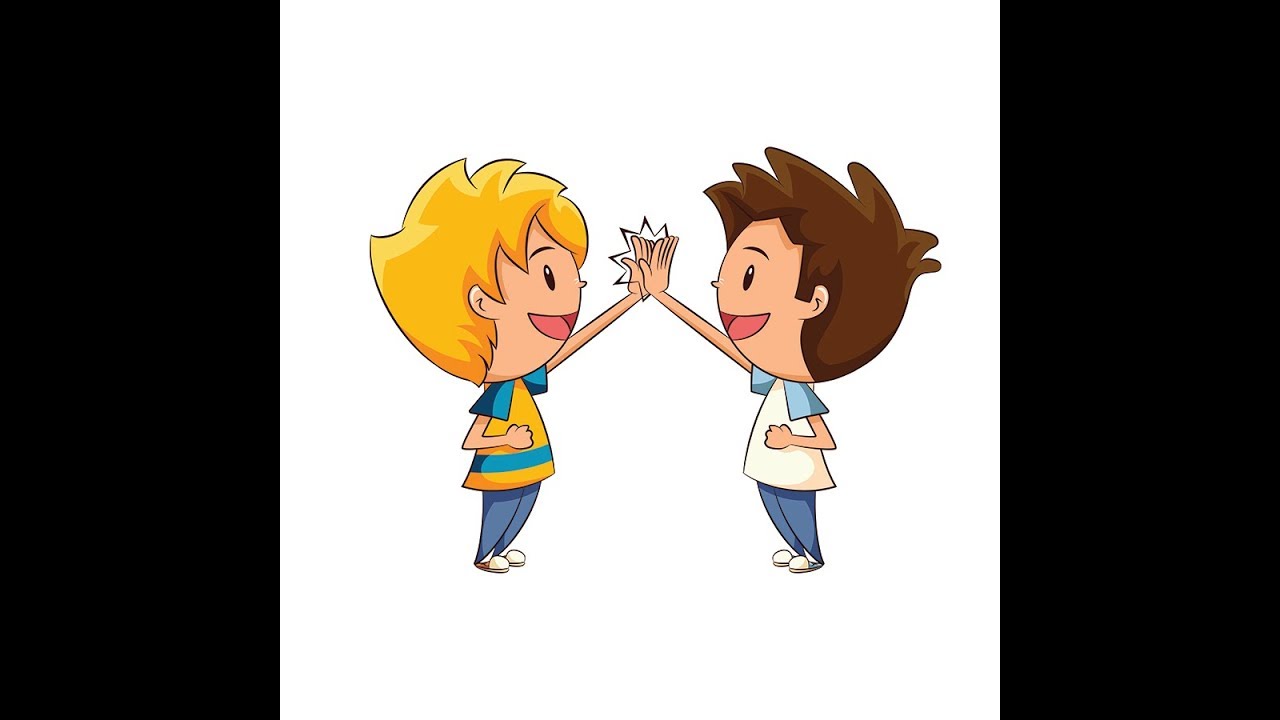 А сейчас выдумай свой собственный  способ приветствия и поздоровайся им.
Игра «Я есть, я буду»
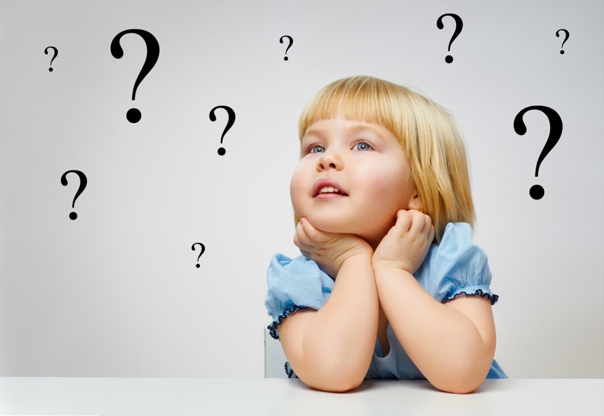 Расскажи, какой ты сейчас: опиши свою внешность, какие чувства ты испытываешь, какие качества у тебя есть, какое твое поведение?
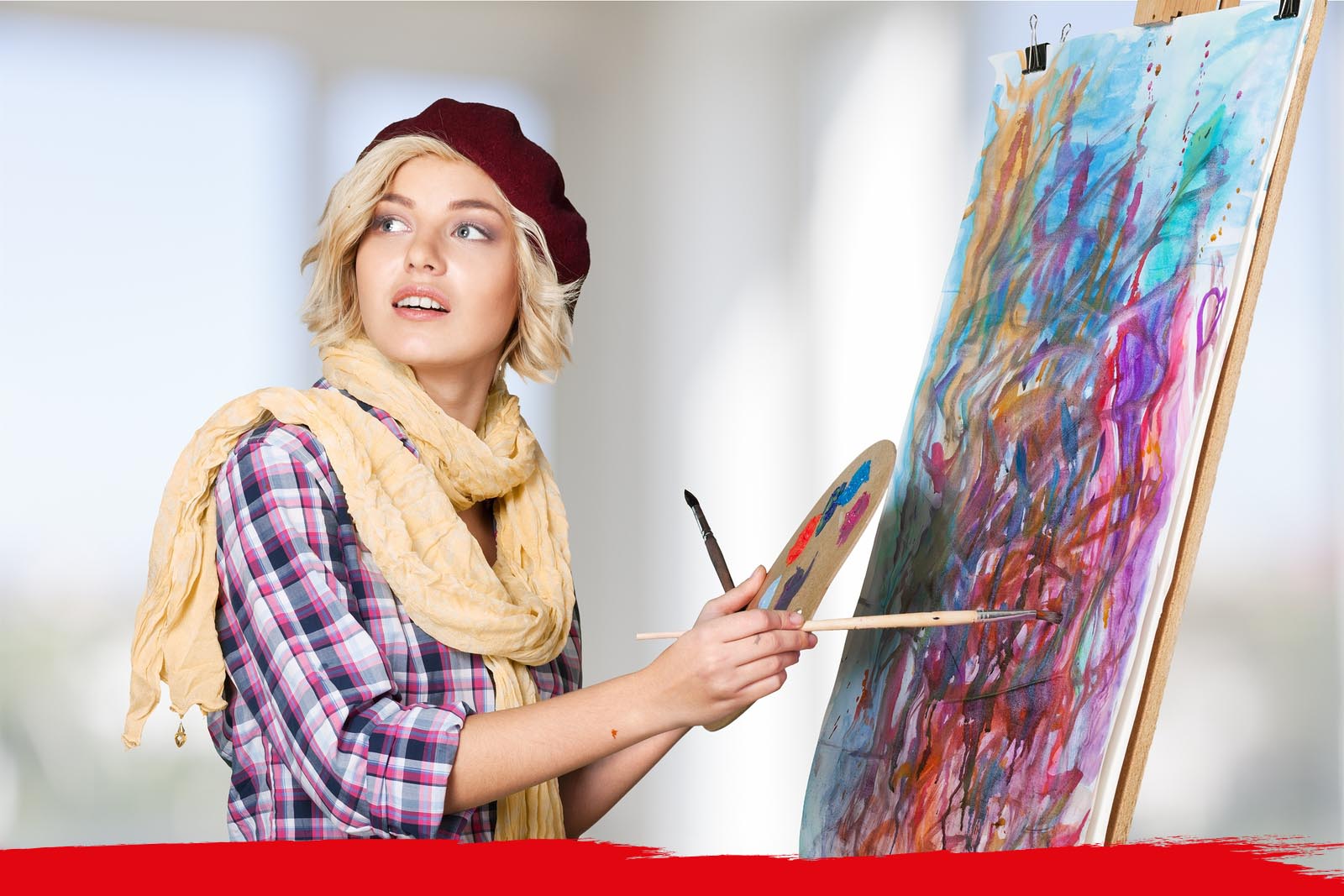 Расскажи, каким ты хочешь стать: опиши свою внешность, какие чувства ты испытываешь, какие качества у тебя есть, какое твое поведение?
Игра «Что я люблю»
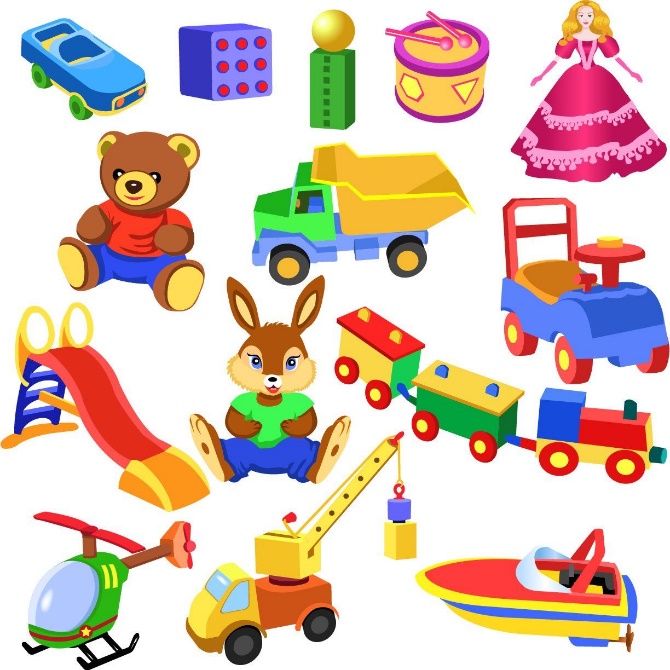 Сейчас мы с тобой по очереди будем называть кто, что любит. Из еды я люблю…
Из одежды я люблю…
Играть люблю…
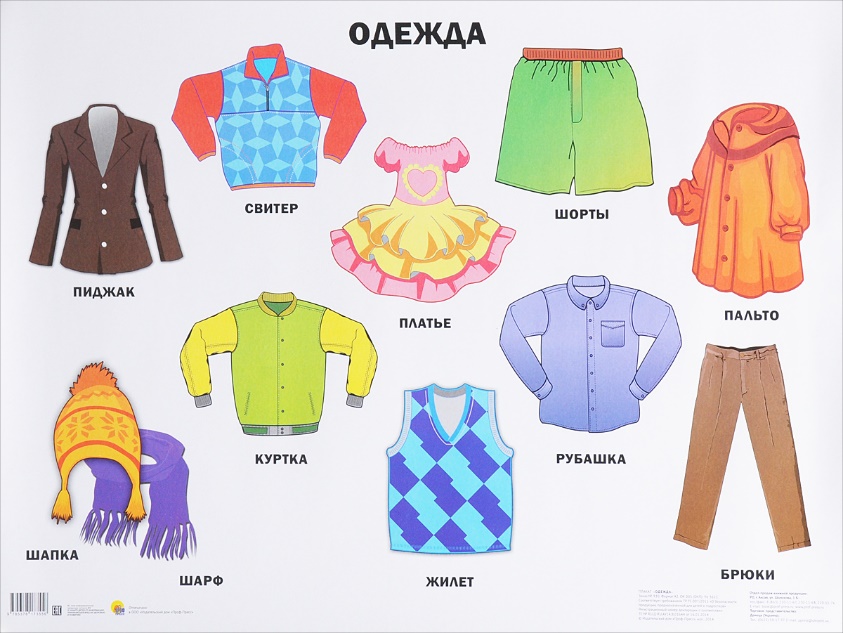 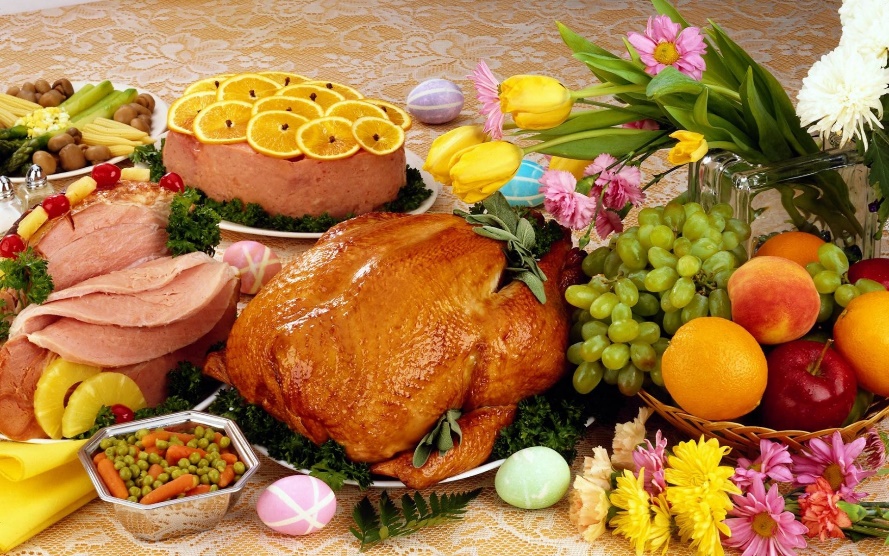 Игра «Угадай по голосу»
Угадай по голосу, кто прячется за ширмой.
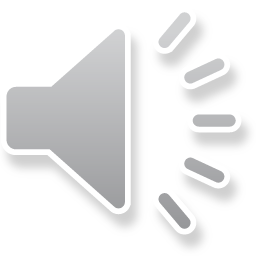 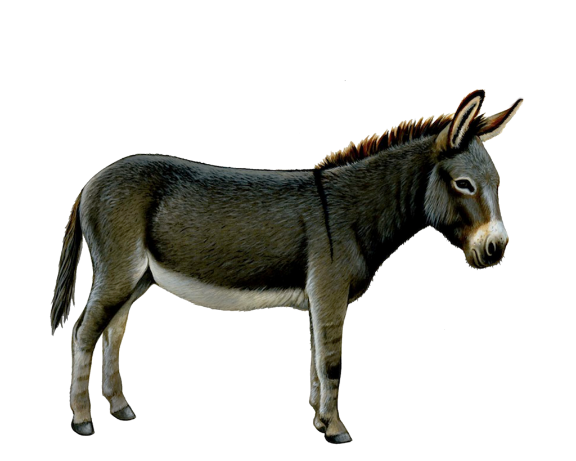 1
Игра «Угадай по голосу»
Угадай по голосу кто прячется за ширмой (нажмите на звук).
Осёл
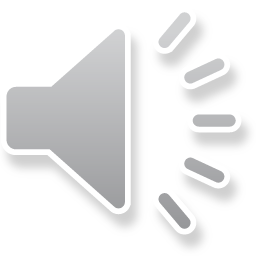 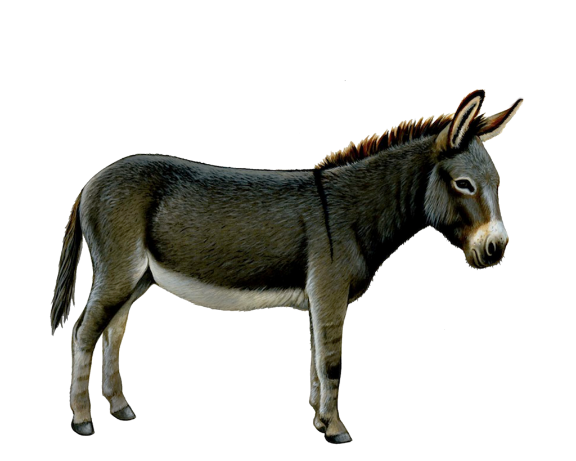 Игра «Угадай по голосу»
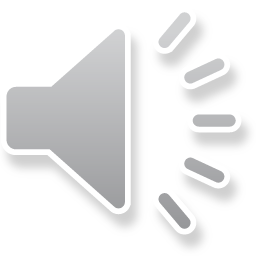 2
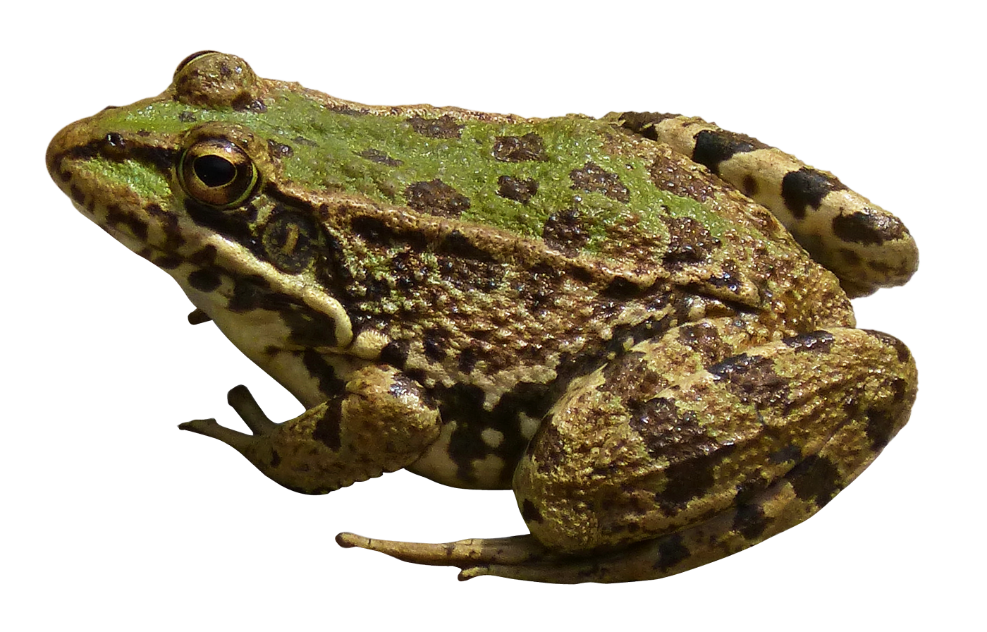 Игра «Угадай по голосу»
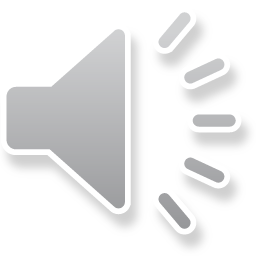 Лягушка
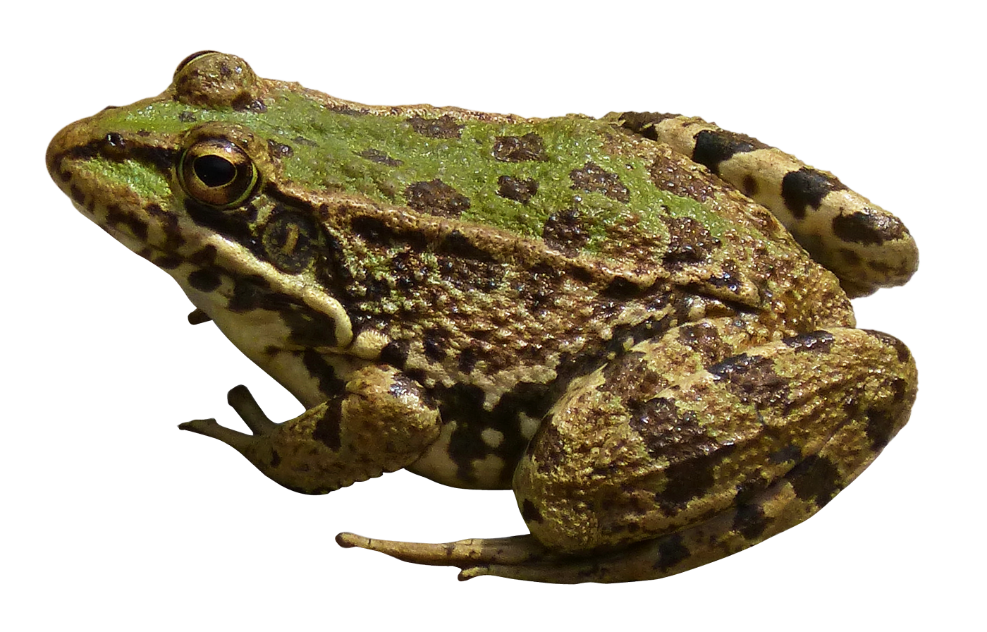 Игра «Угадай по голосу»
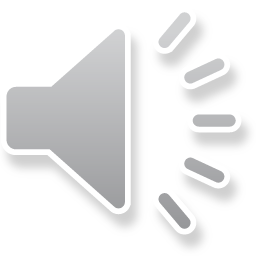 3
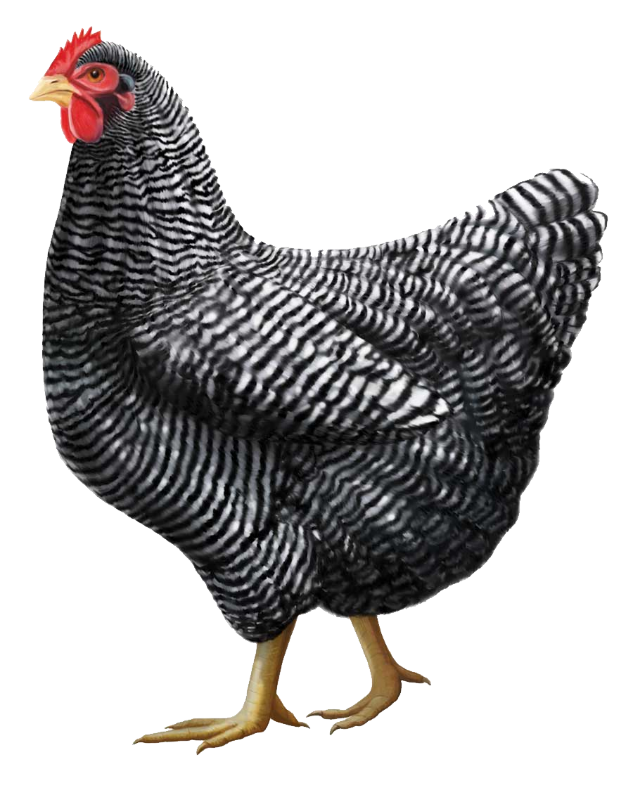 Игра «Угадай по голосу»
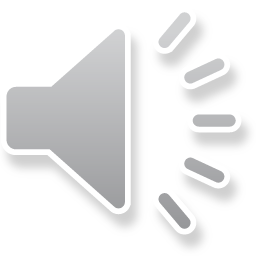 курица
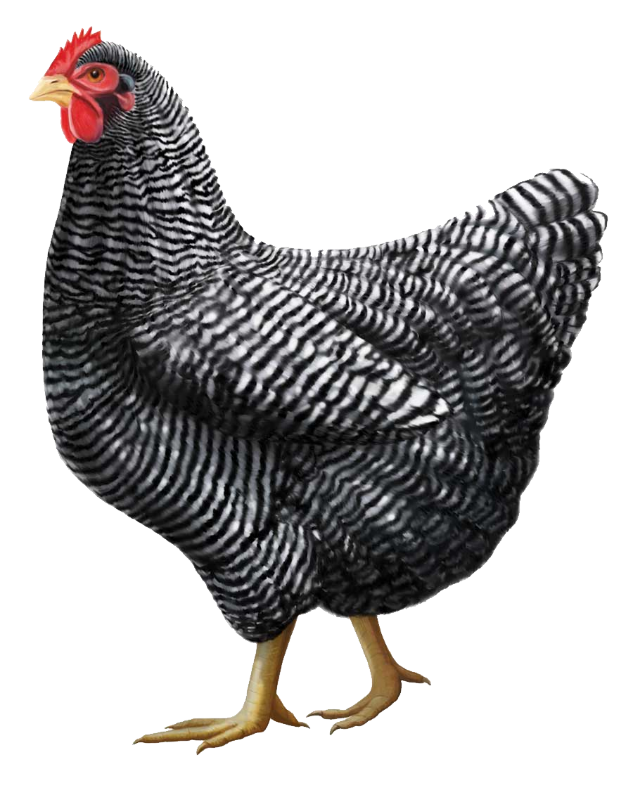 Игра «Угадай по голосу»
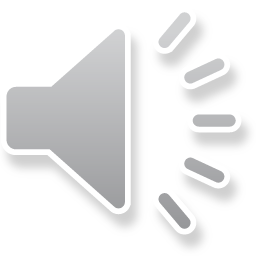 4
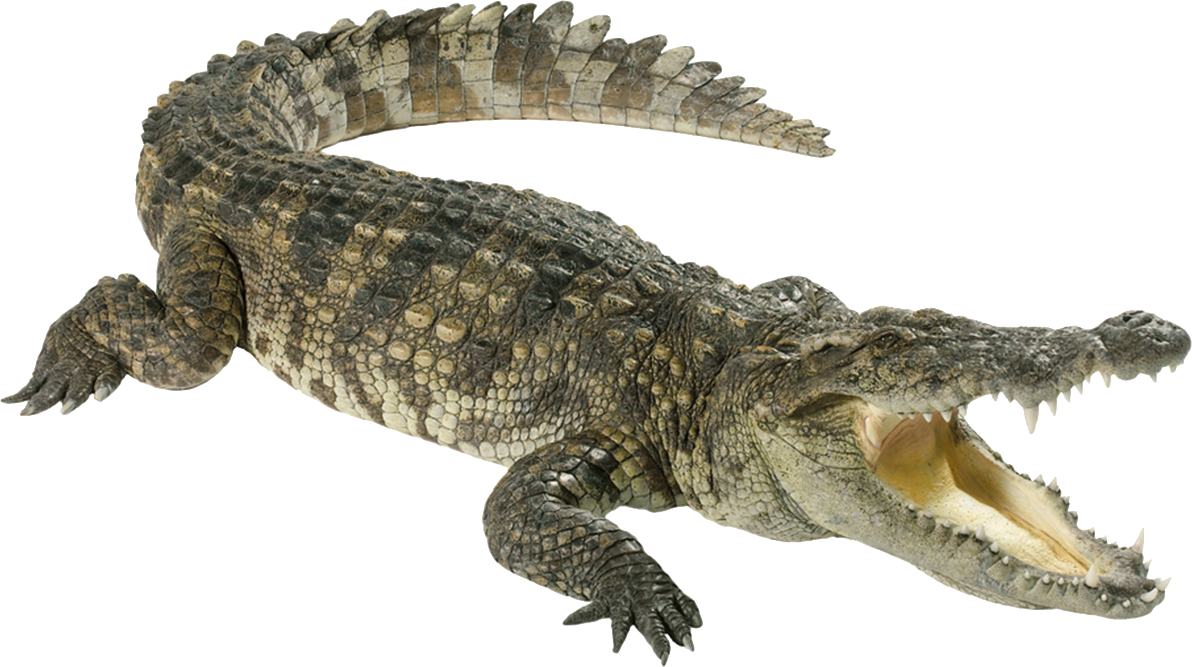 Игра «Угадай по голосу»
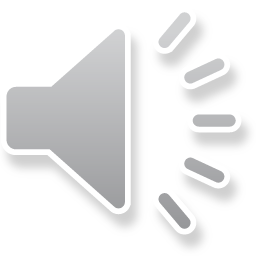 Крокодил
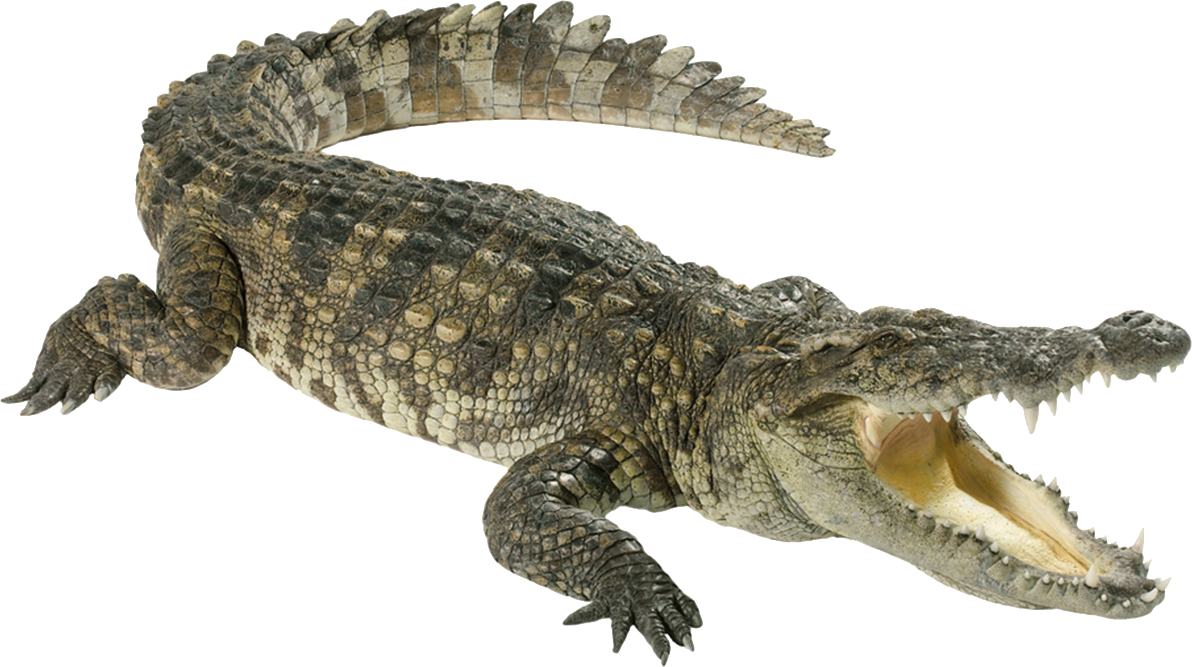 Игра «Угадай по голосу»
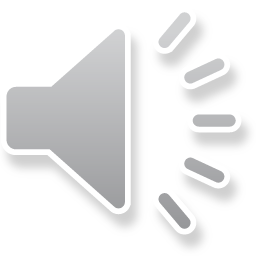 5
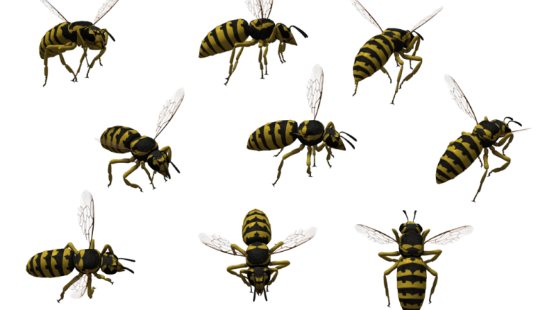 Игра «Угадай по голосу»
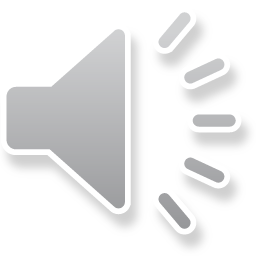 Осы
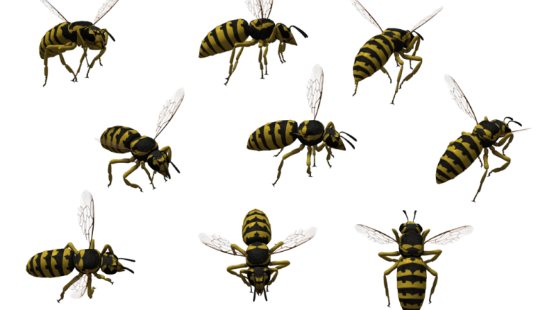 Игра «Угадай по голосу»
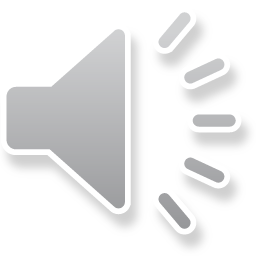 6
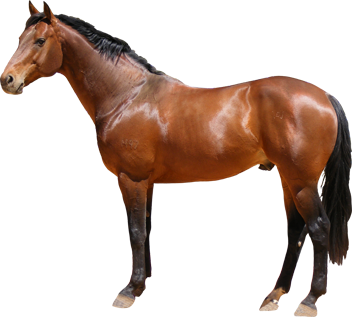 Игра «Угадай по голосу»
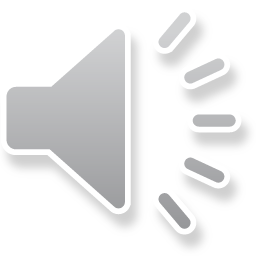 Лошадь
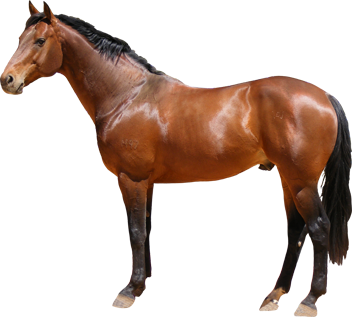 Использованные источники:
Шаблоны презентации http://nachalo4ka.ru/
Проект Розалии Герасимовой «Давайте жить дружно» https://www.maam.ru/
Картинки https://clipart-best.com/ru/